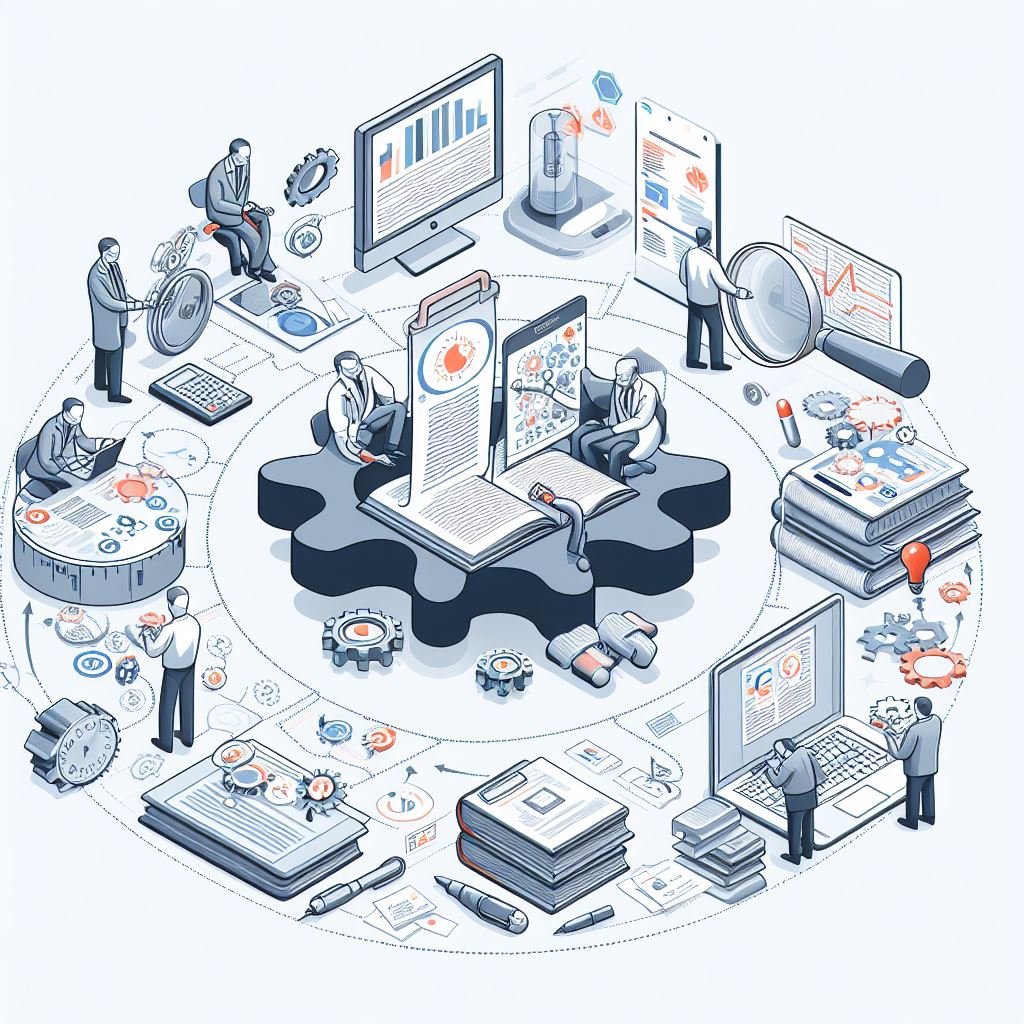 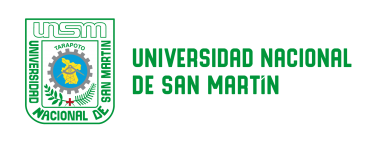 Protocolización del proceso de revisiones pares para dictámenes de artículos en revistas científicas emergentesMiguel A. Valles-Coral, Lloy P. Pinedo-Tuanama, Jorge R. Navarro-Cabrera, Pierre Vidaurre-Rojas, Richard Injante-Oré
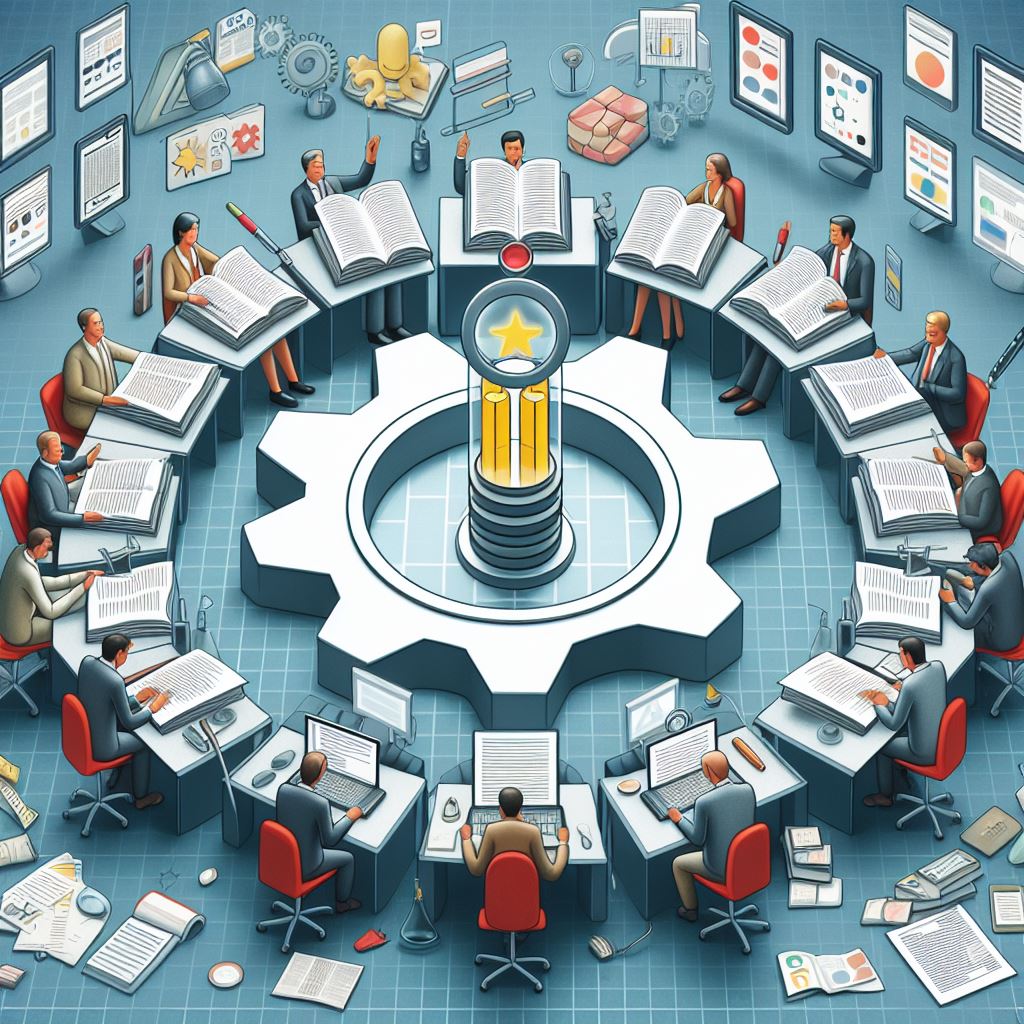 Revisión por paresBusca garantizar que los artículos publicados cumplan altos criterios de calidad académica, científica, metodológica y estadística al momento de ser aceptados para su publicación; así mismo, su naturaleza ciega garantiza la imparcialidad de la revisión.
Problema identificadoDebido al desconocimiento de criterios básicos de selección, gran porcentaje de los pedidos de revisión par son rechazados por los expertos considerados como potenciales revisores, debido entre otras cosas a su poca disponibilidad, a los criterios de evaluación, clasificación y categorización de los investigadores de los países de los revisores candidatos, a la magnificencia de los revisores y lo emergente de la revista.
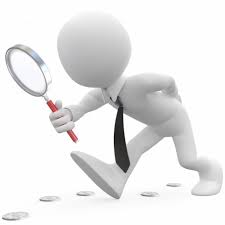 3
Caso: Revista Científica de Sistemas e Informática
RCSI
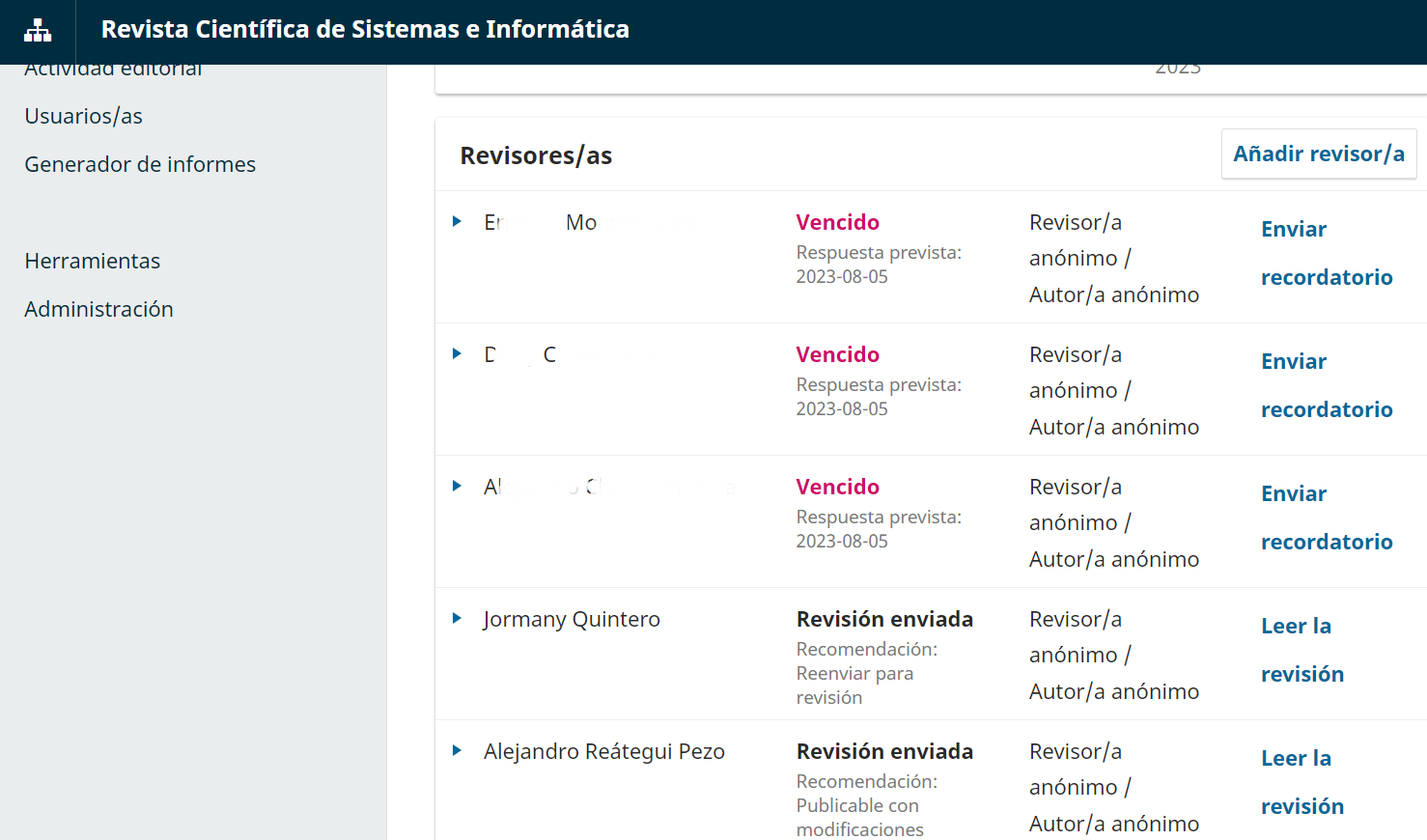 No respondieron solicitud
Protocolo de revisión por pares RCSI

Paso 1: Verificación del cumplimiento de las normas para autores por parte del editor

Paso 2: Clasificación del artículo según la taxonomía de la OCDE en base a las palabras clave, el título de la investigación y el resumen.

Paso 3: Consulta a las base de datos de los sistemas de gestión de hojas de vida vinculadas a la ciencia, tecnología e investigación de varios países.
5
Directorio de Recursos Humanos afines a la CTI (Perú):https://servicio-renacyt.concytec.gob.pe/busqueda-de-investigadores/
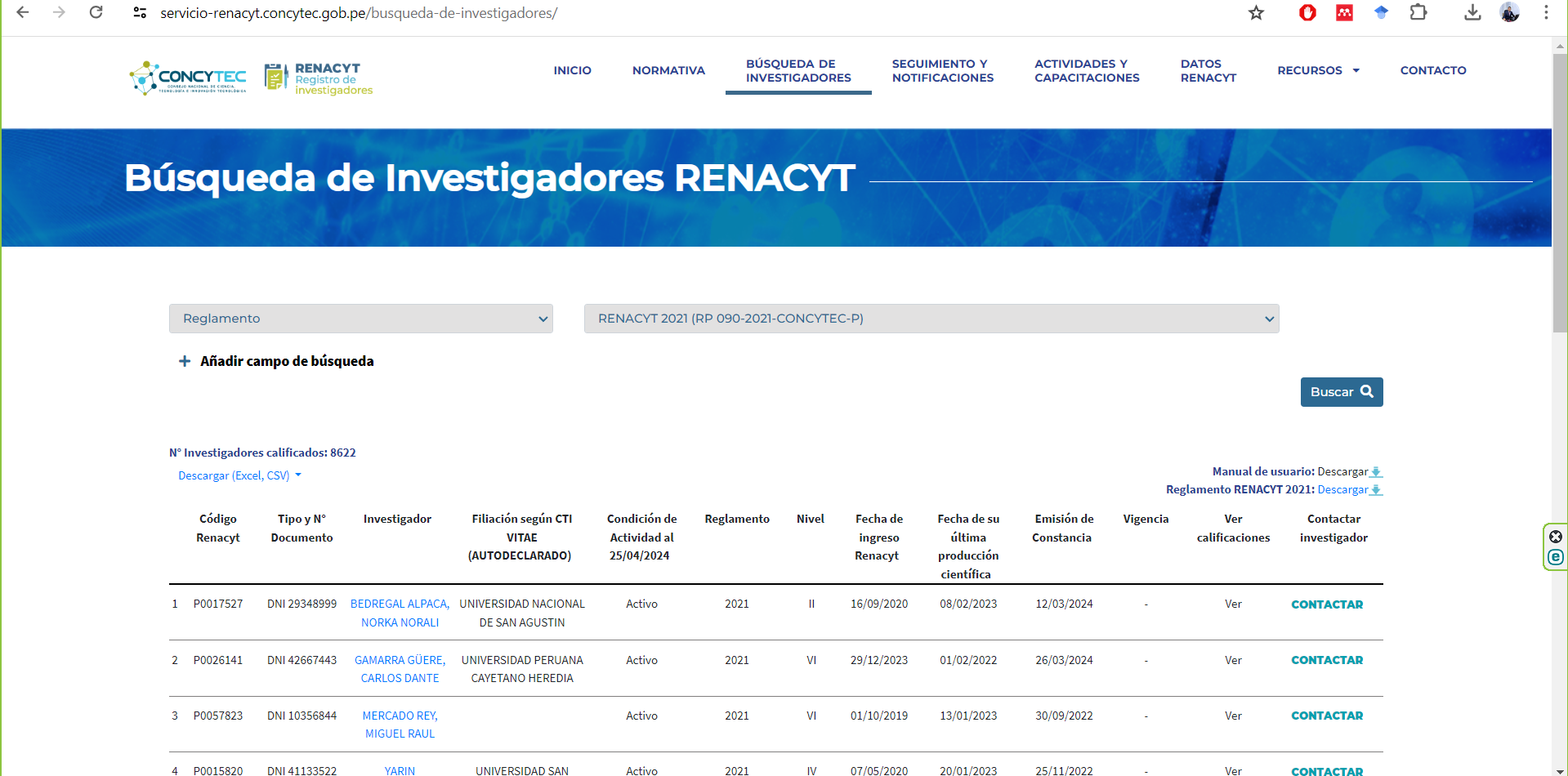 Lattes (Brasil): https://lattes.cnpq.br/
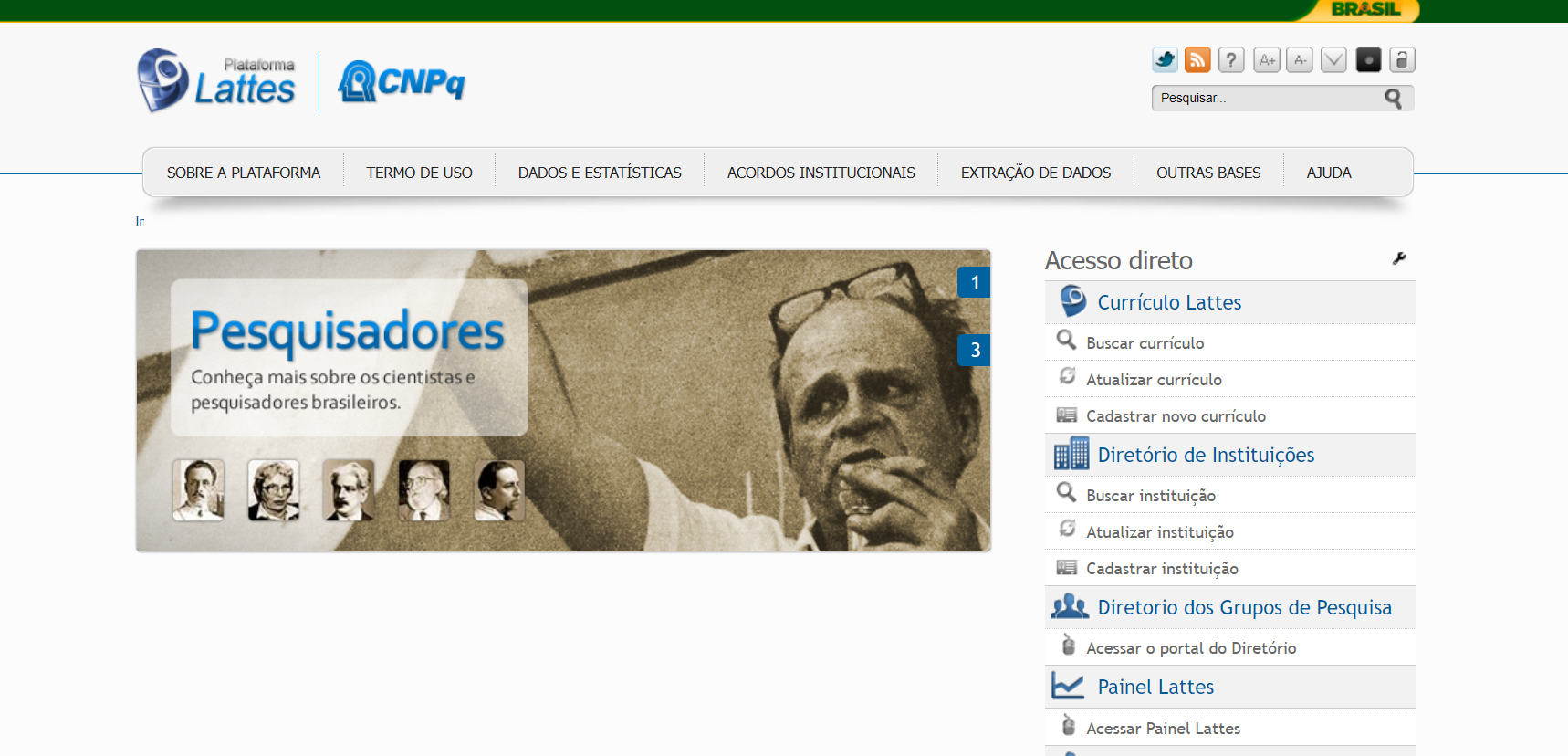 CVLAC (Colombia): https://minciencias.gov.co/content/cvlac
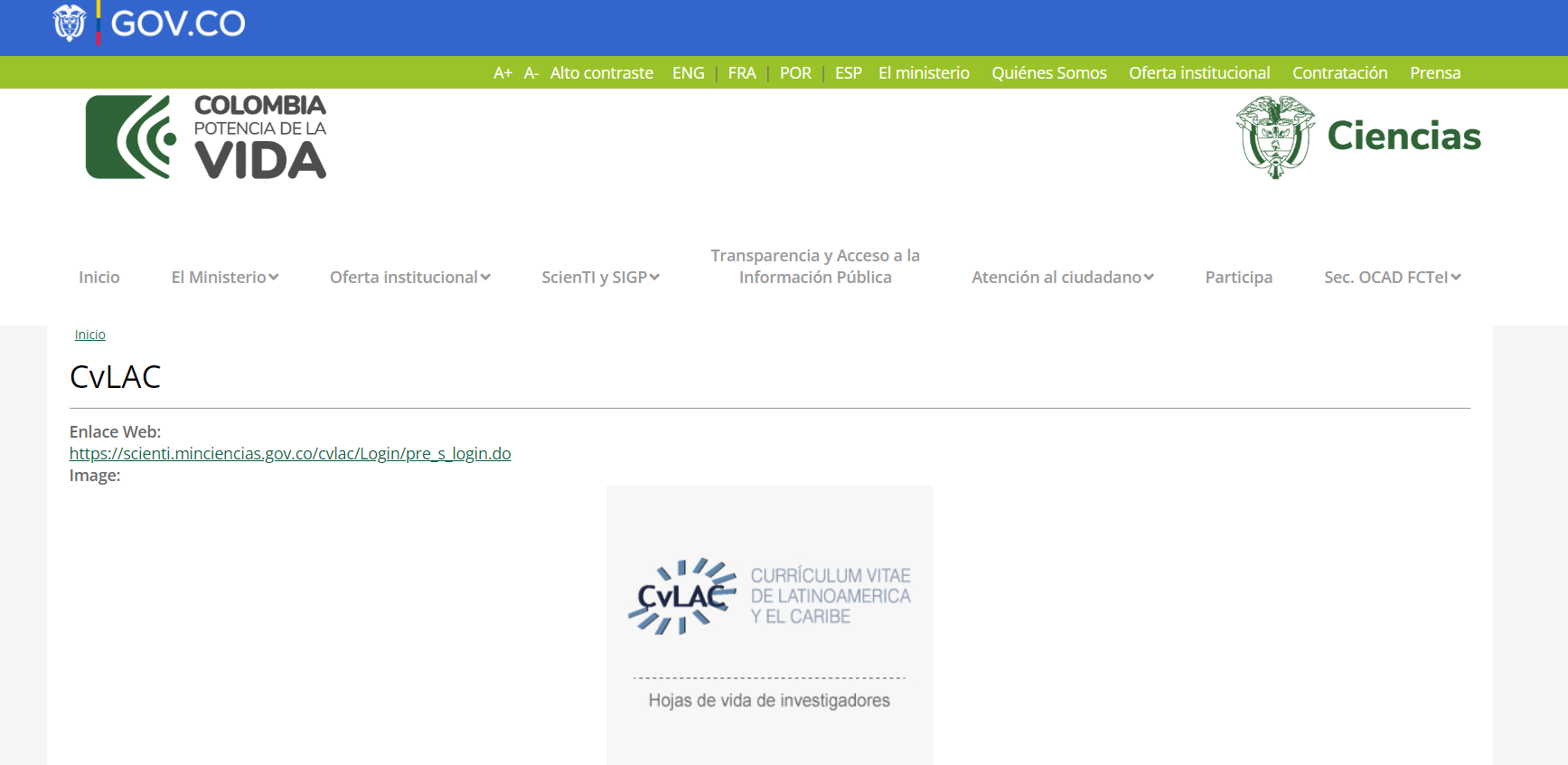 ANID (Chile): https://investigadores.anid.cl/
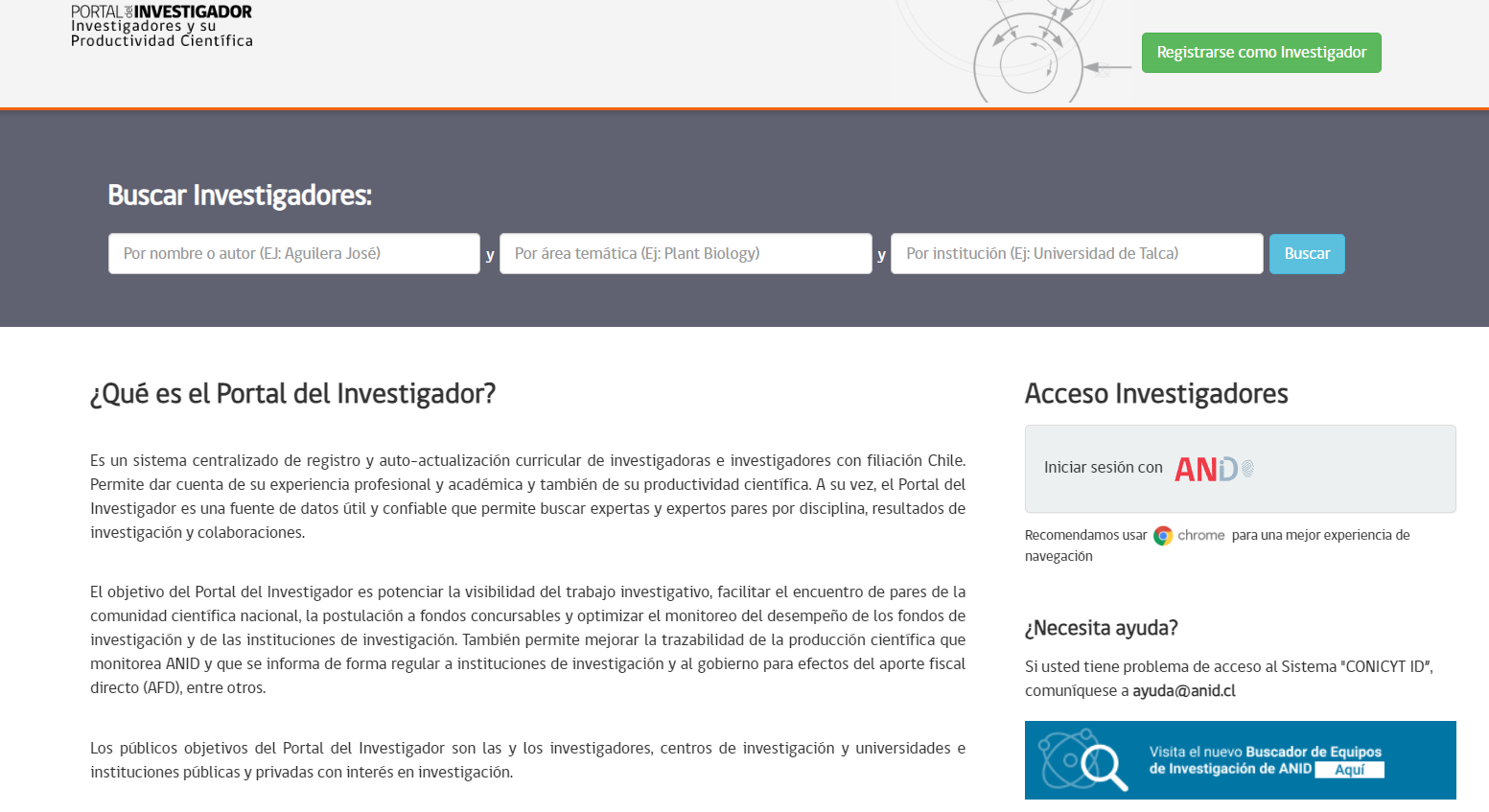 Conicet (Argentina): https://www.conicet.gov.ar/
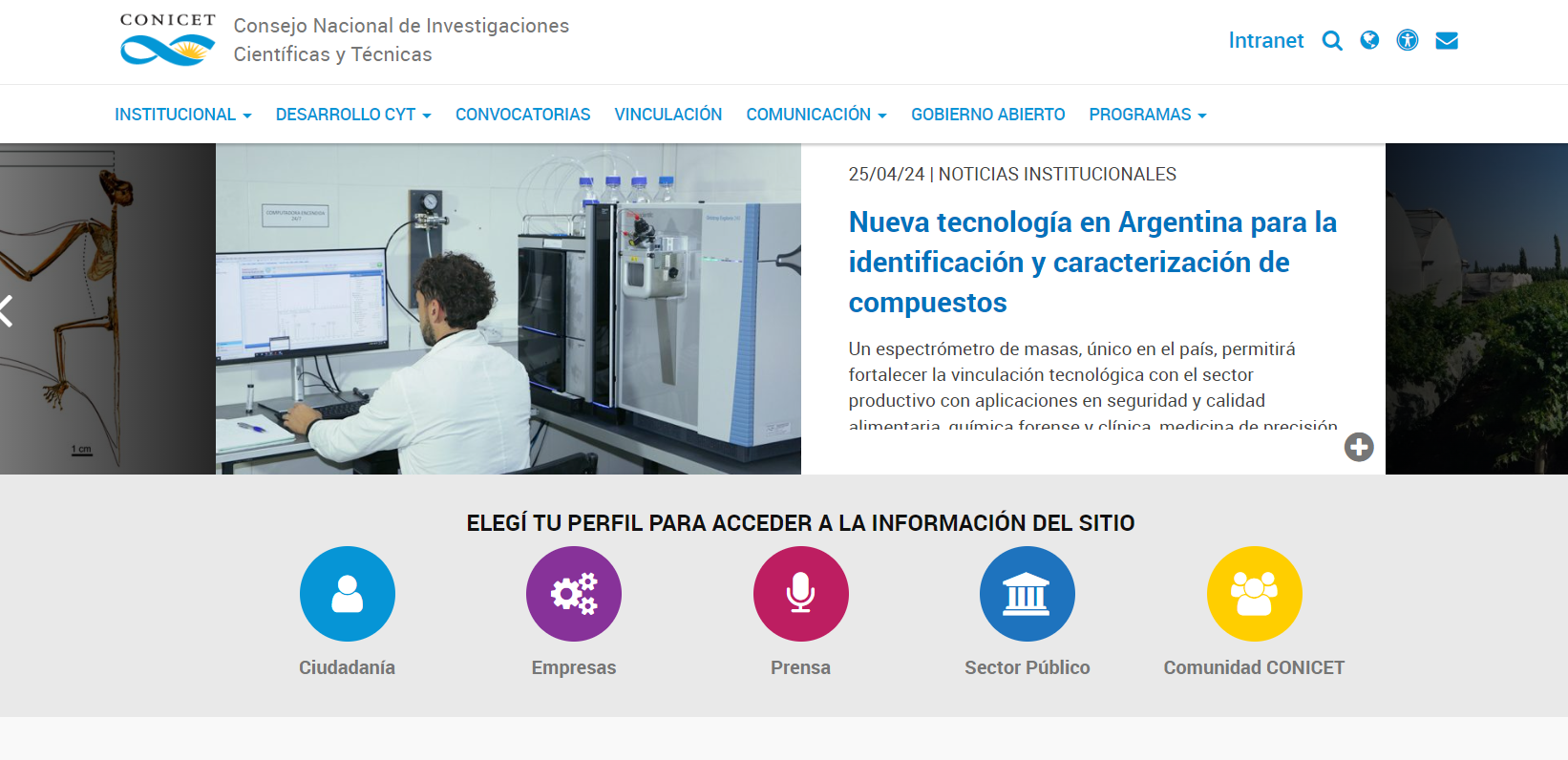 RNI-SENESCYT (Ecuador):https://www.senescyt.gob.ec/busquedainv/index.htm
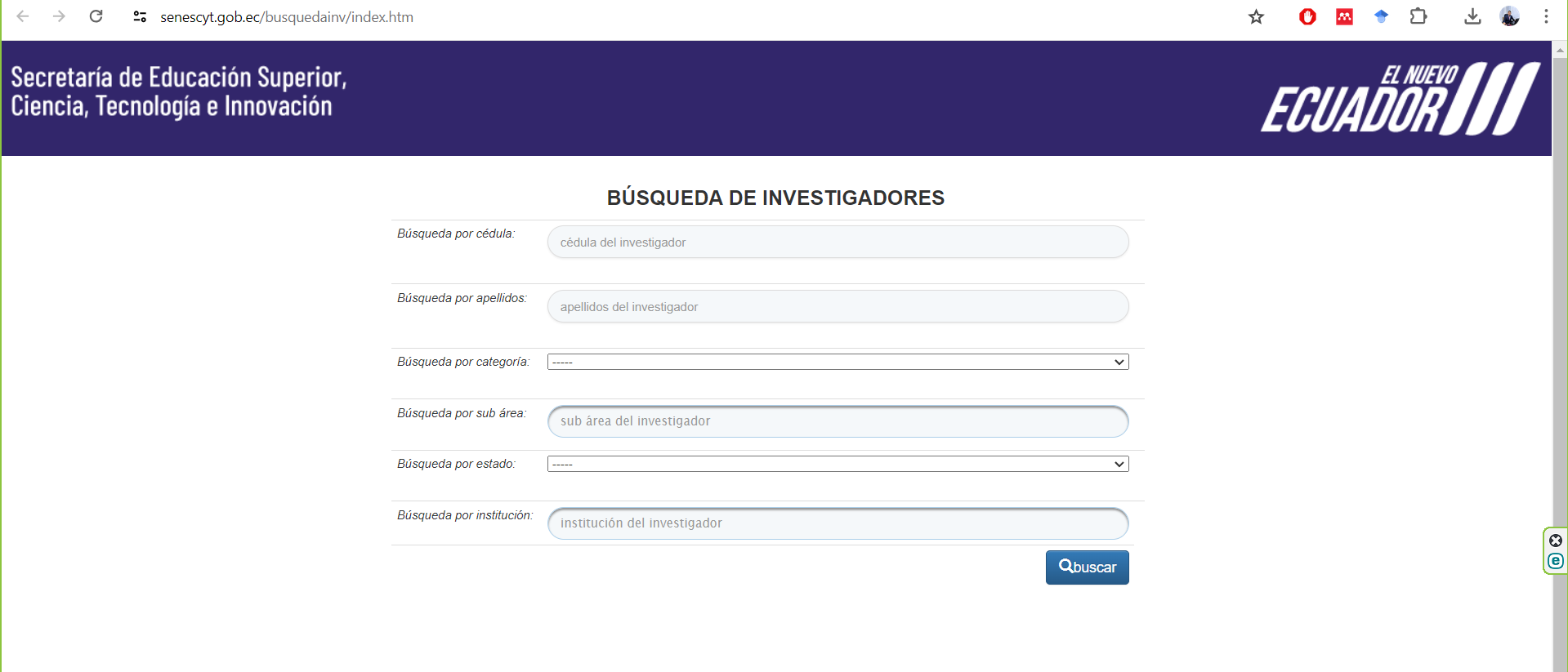 SNI (México):https://conahcyt.mx/sistema-nacional-de-investigadores/
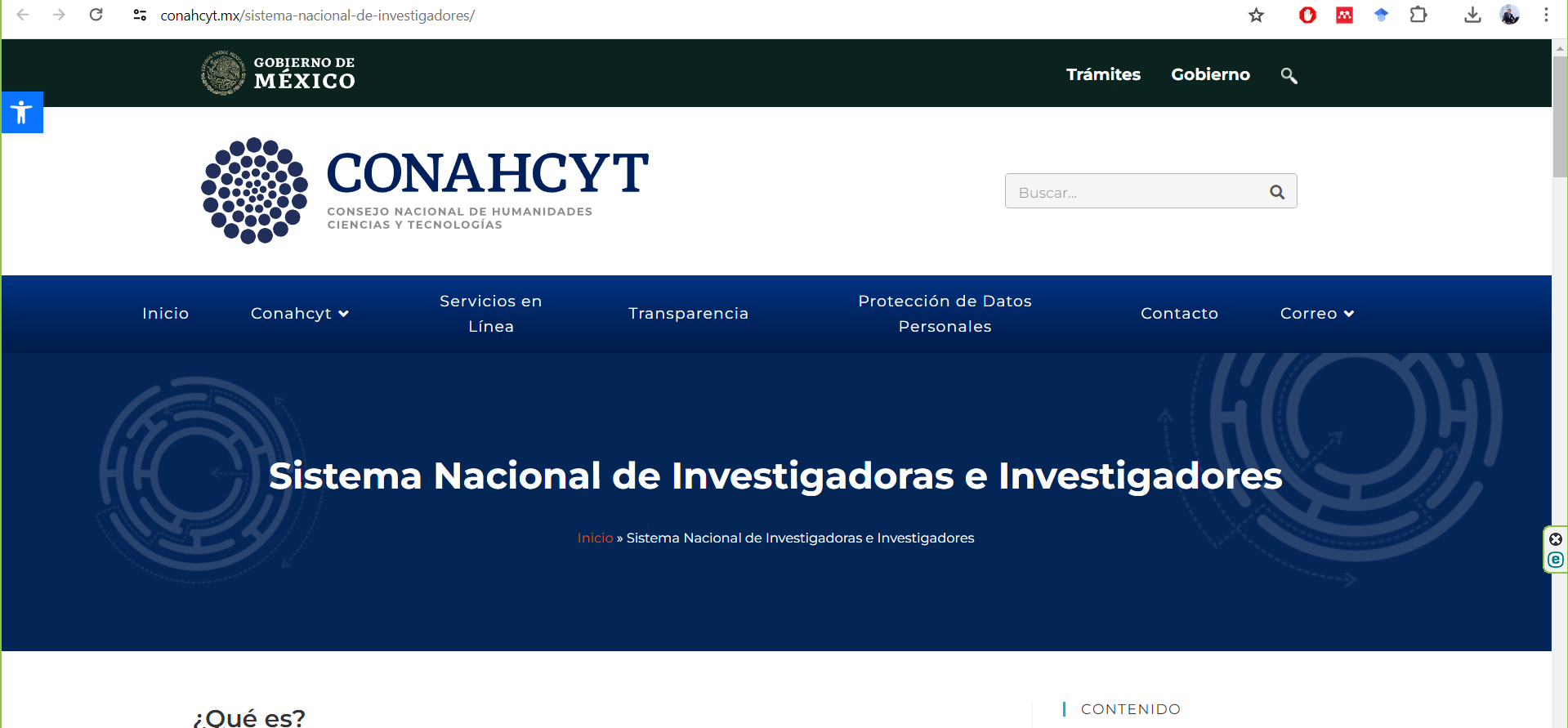 CienciaVitae (Portugal):https://www.cienciavitae.pt/portal/pesquisa?lang=en
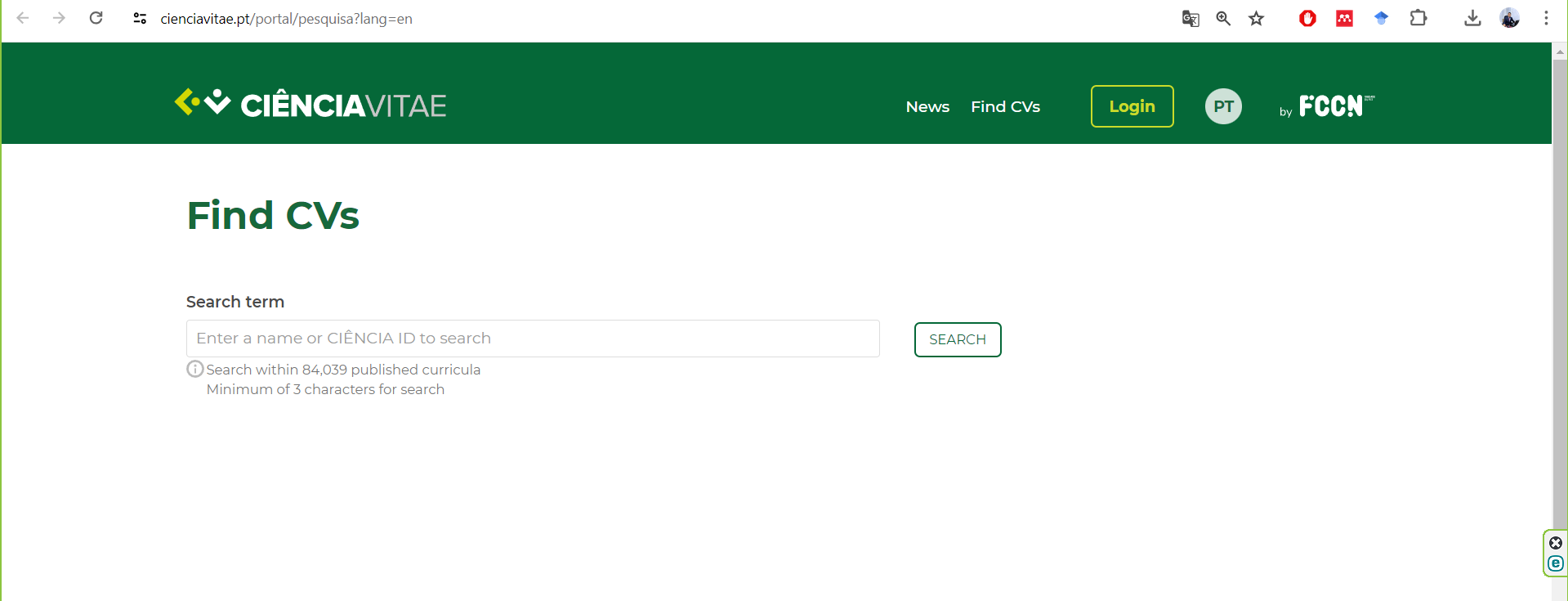 Protocolo de revisión por pares RCSI

Paso 5: Stalkeamos en todas sus redes a fin de conseguir el correo electrónico en caso no lo tengan público.

Paso 6: Invitación preliminar mediante correo electrónico. Se indica la remisión constancia de revisor par

Paso 7: Aceptado la revisión de acuerdo al plazo propuesto, registramos al revisor en el portal y con ello iniciamos la invitación formal para ser revisores en base a plantillas predefinidas.
14
Protocolo de revisión por pares RCSI
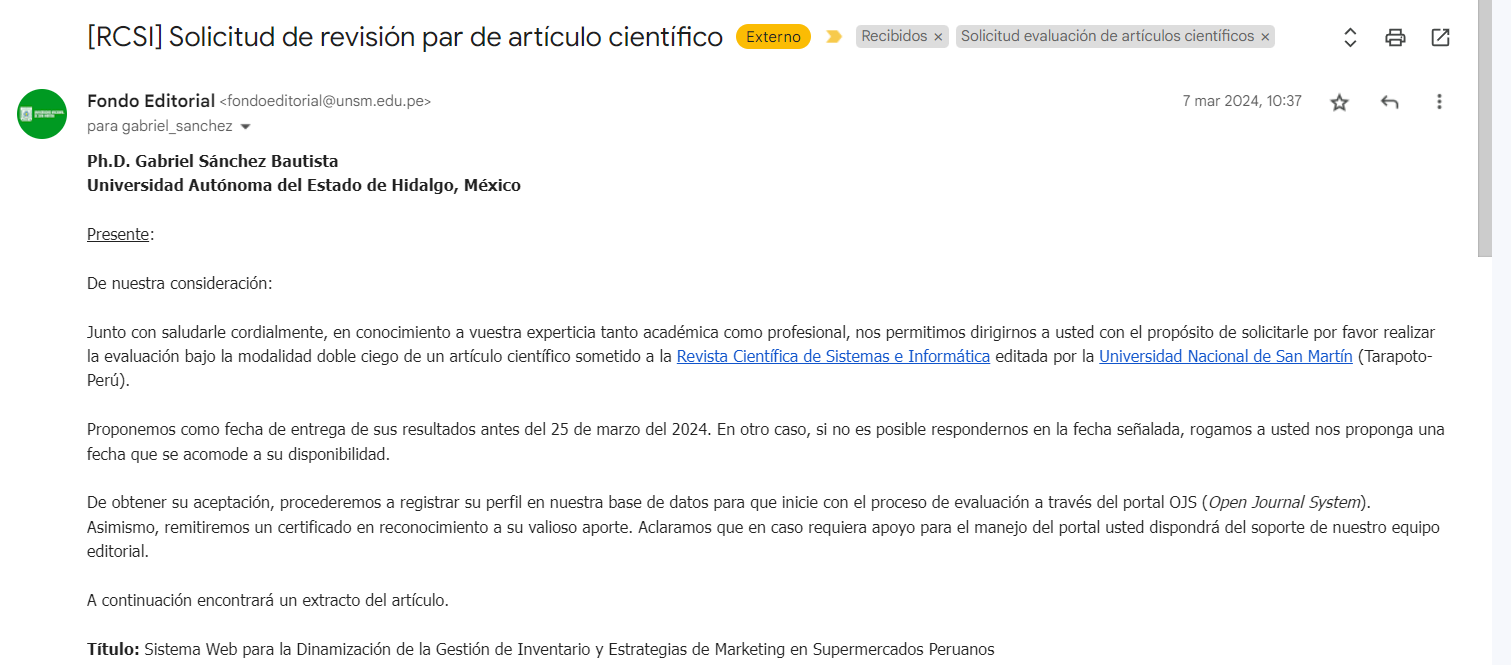 15
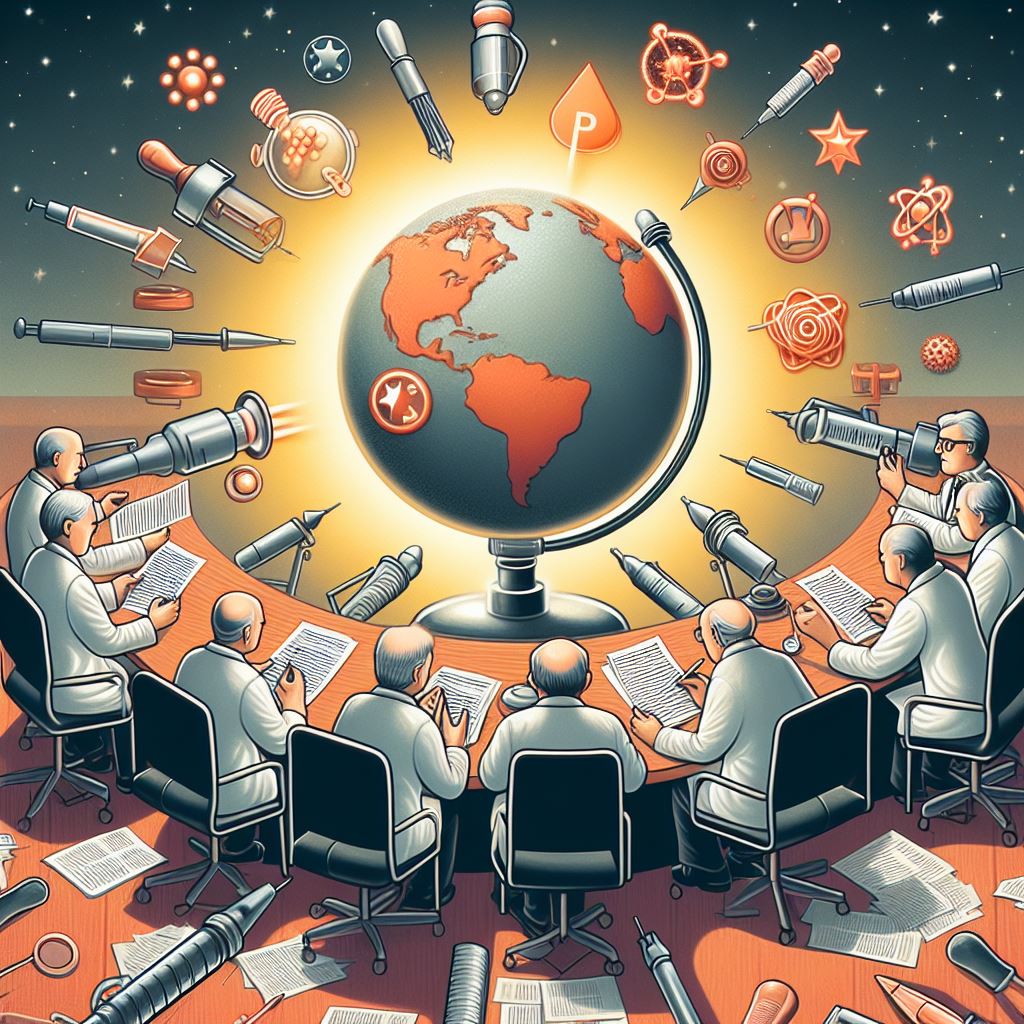 El soporte o asistencia brindado a los pares en el uso del portal OJS es importante y esencial para completar la revisión.
16
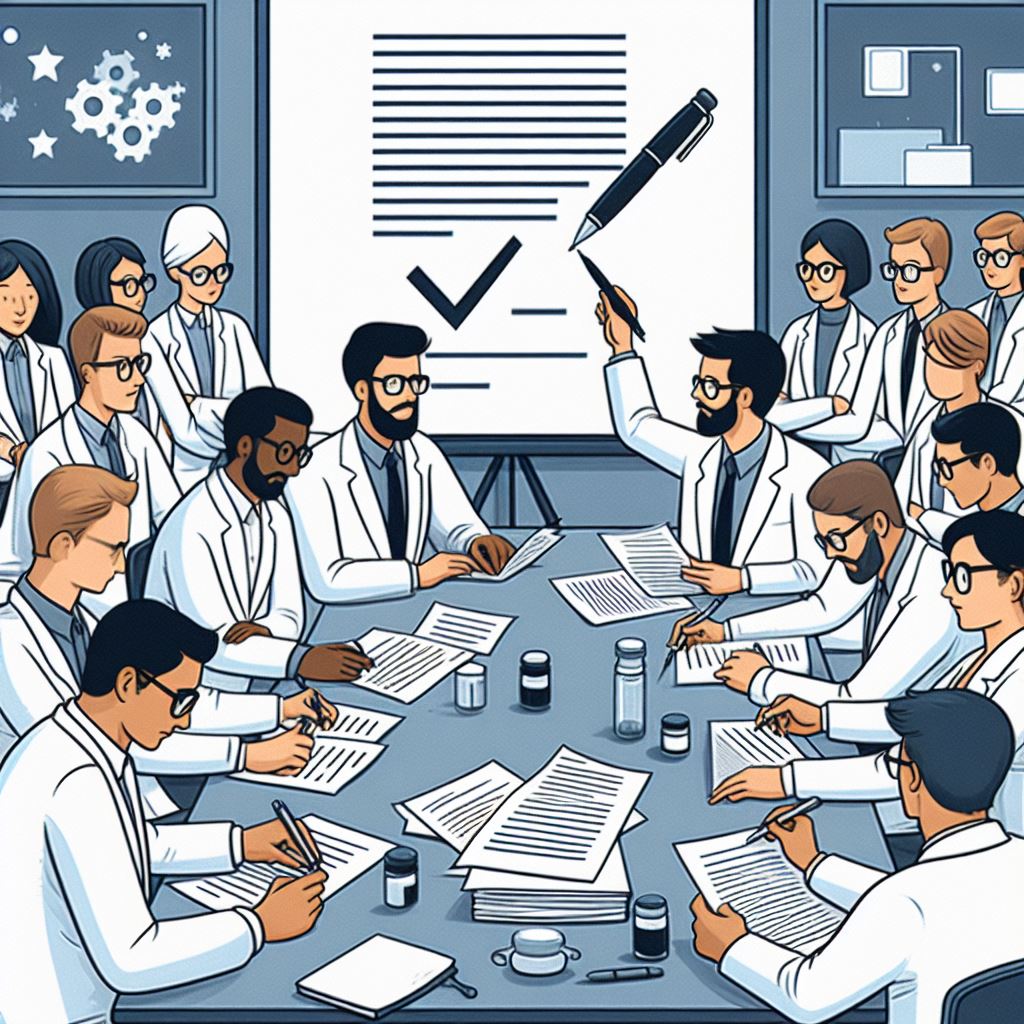 ConclusionesEl Estado Peruano todavía tiene mucho que aprender respecto a la gestión de los documentos normativos gubernamentales para la gestión de la investigación, de forma de que sea de interés realizar revisiones y que se impulse la creación revistas y su consolidación con indexaciones a fin de incrementar los espacios disponibles para que los investigadores de todo el mundo tengan más opciones de publicación en revistas nacionales.
Gracias por su atención.
Miguel Angel Valles Coral
Investigador RENACY-CONCYTEC
Editor Jefe
Revista Científica de Sistemas e Informática
E-mail: mvalles@unsm.edu.pe